68th Annual 
Greater San Diego
Science & Engineering Fair

Virtual Awards Ceremony

March 17th, 2022
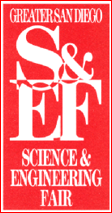 Welcome to the 68th Annual 
Greater San Diego Science & Engineering Fair

Virtual Awards Ceremony
March 17th, 2022
Introduction of Keynote Speaker
Steve Rodecker
Sponsors
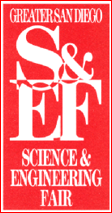 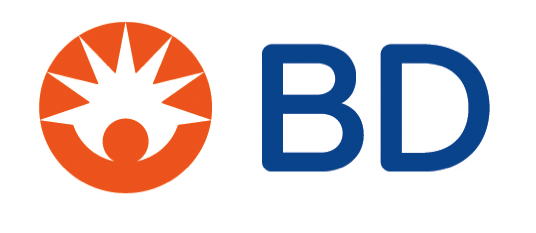 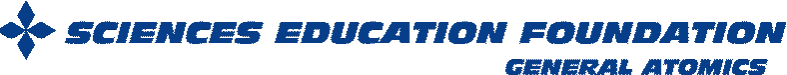 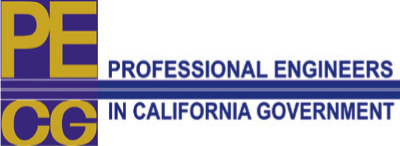 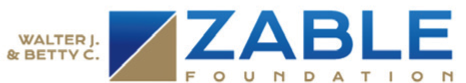 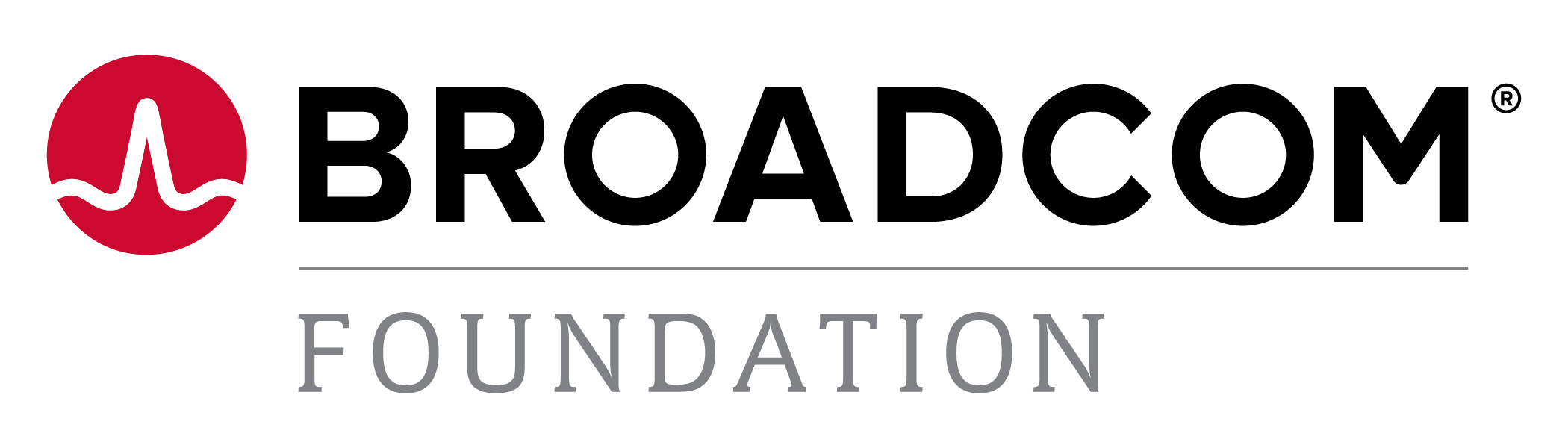 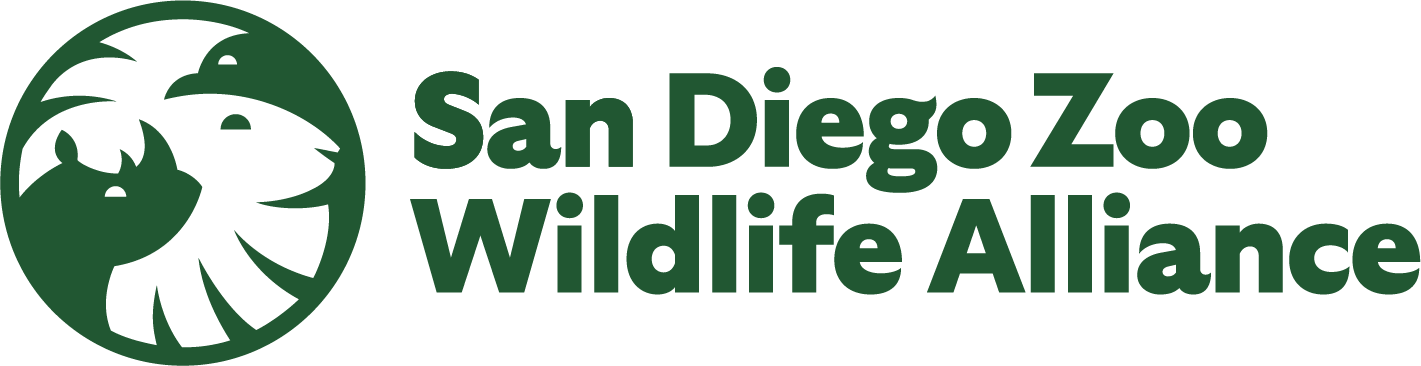 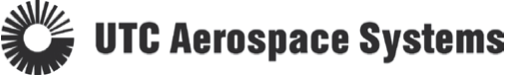 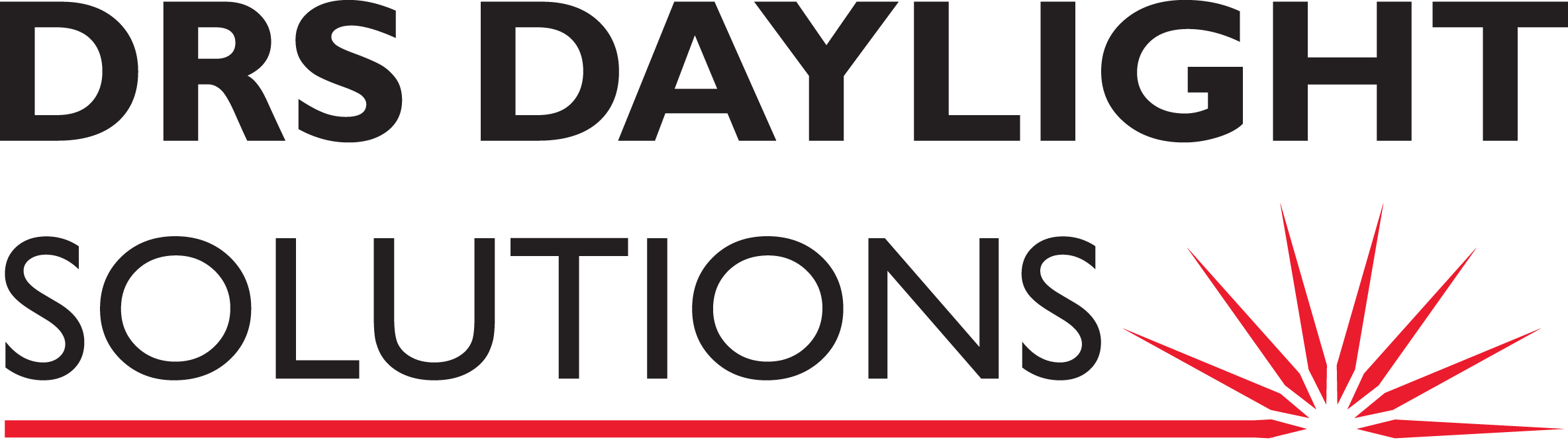 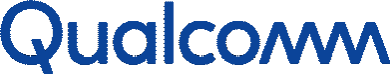 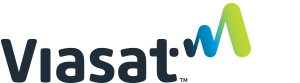 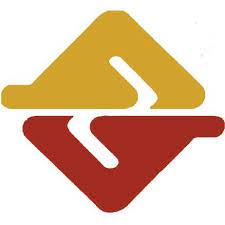 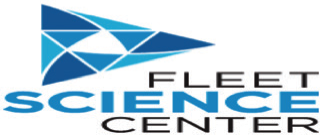 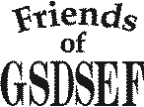 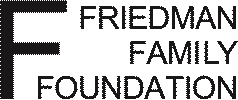 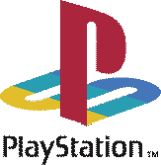 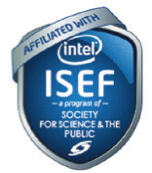 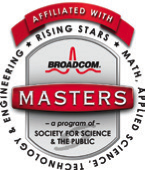 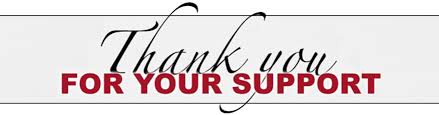 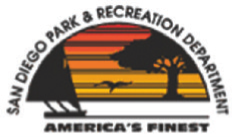 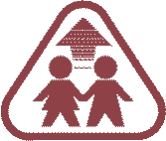 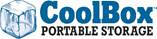 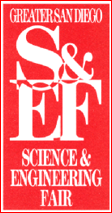 Welcome to the 68th Annual 
Greater San Diego Science & Engineering Fair

Awards Ceremony
March 17, 2022
Director’s Remarks
Steve Rodecker
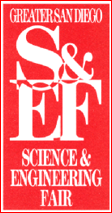 Special Thanks and Gratitude to the Management Committee
BOARD OF DIRECTORS:
Dr. Earl Williams, Naval Information Warfare Systems Command, GSDSEF Board President
Mrs. Vickie Driver, Zim Biosciences
Dr. Donna Kritz-Silverstein, UCSD
Mr. William Proffer, Leidos, retired
Mr. Sam Ferguson, University of Georgia Graduate School
MANAGEMENT COMMITTEE:

                         Steve Rodecker, Fair Director 	  	     Sany Zakharia, Treasurer, Fundraising 
		
Vickie Driver, Judging       Earl Williams, Grand Award Judging, Tech          Rose Armour, Screening Coord 
          
                    Dale Clarke, Technology/Website               Sejal Pabari, Professional Societies       

       Sam Ferguson, Awards AV                 Douglas Smith, Hospitality	           True Xiong, Volunteers 

Jessica Ullyot, Screening, Store       Donna Kritz-Silverstein, Screening       Laura McWilliams, Screening            	
	                         William Proffer           Diane Vermeulen           Hal Slater
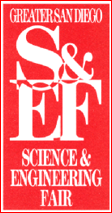 Special Thanks and Gratitude to the Teachers
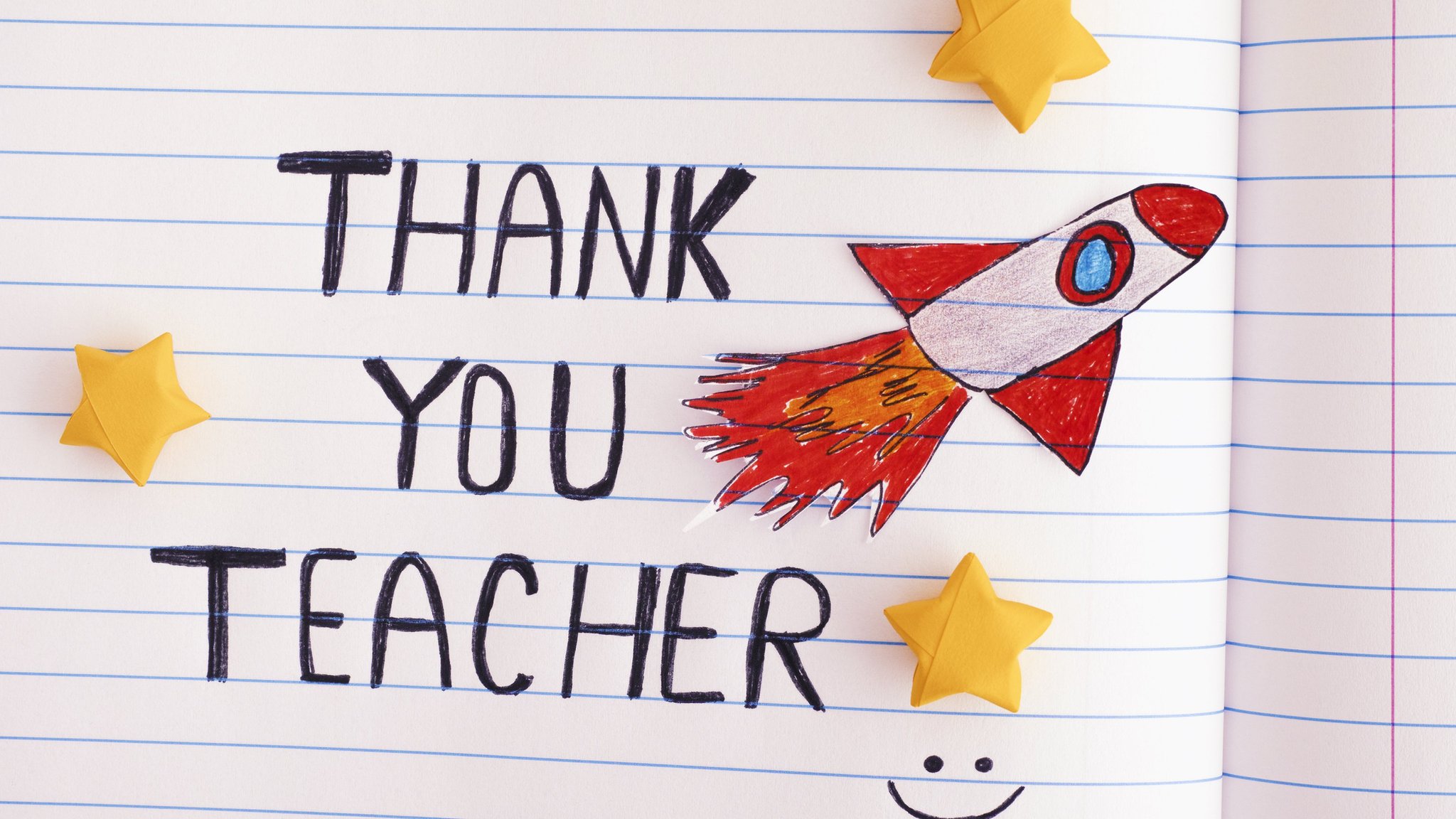 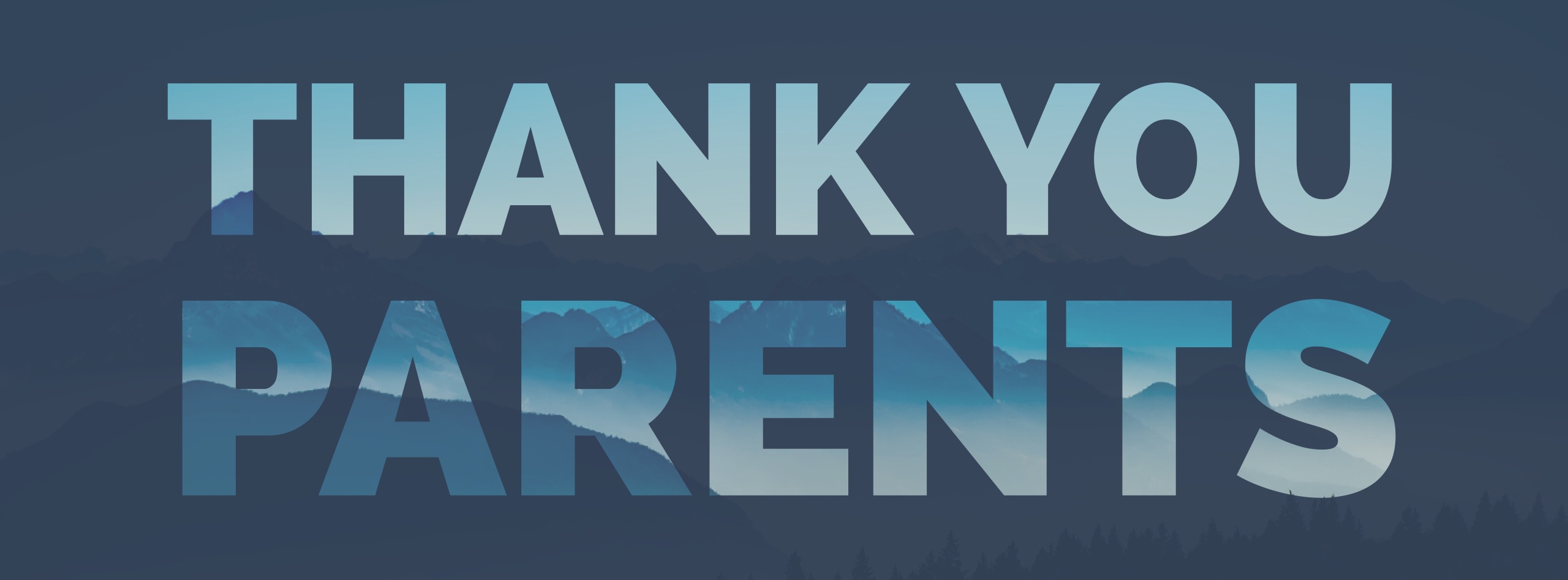 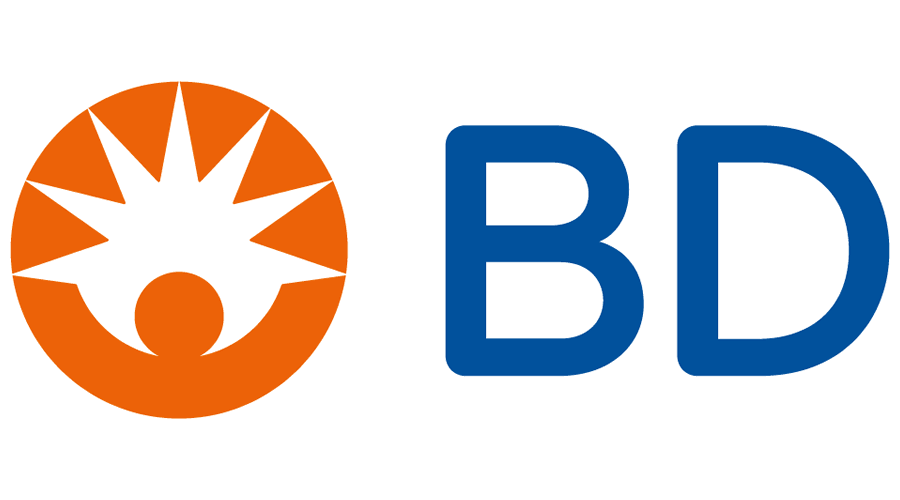 8
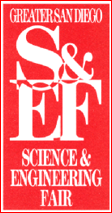 Dr. Earl Williams
GSDSEF Board of Directors, President
Naval Information Warfare Systems Command
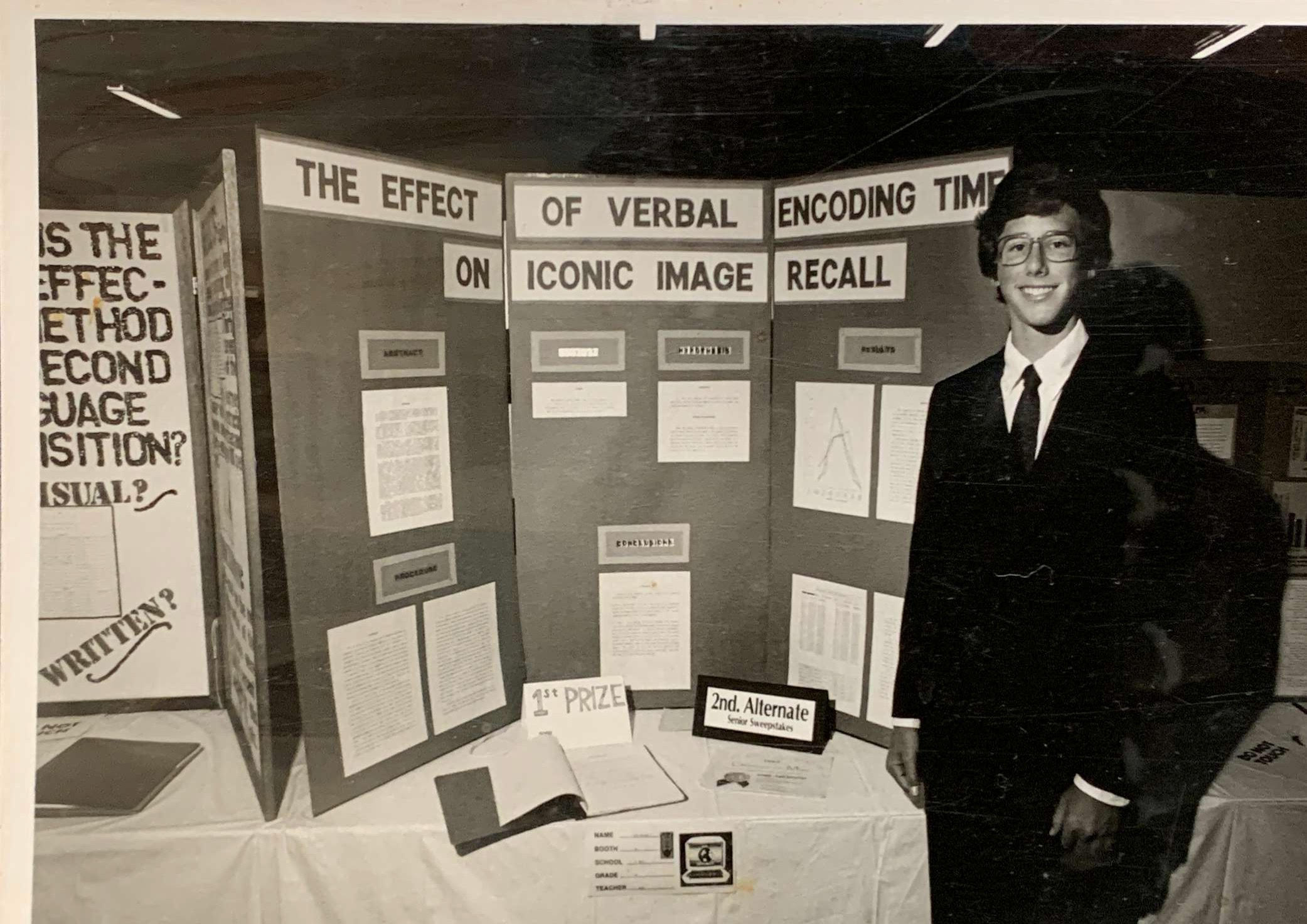 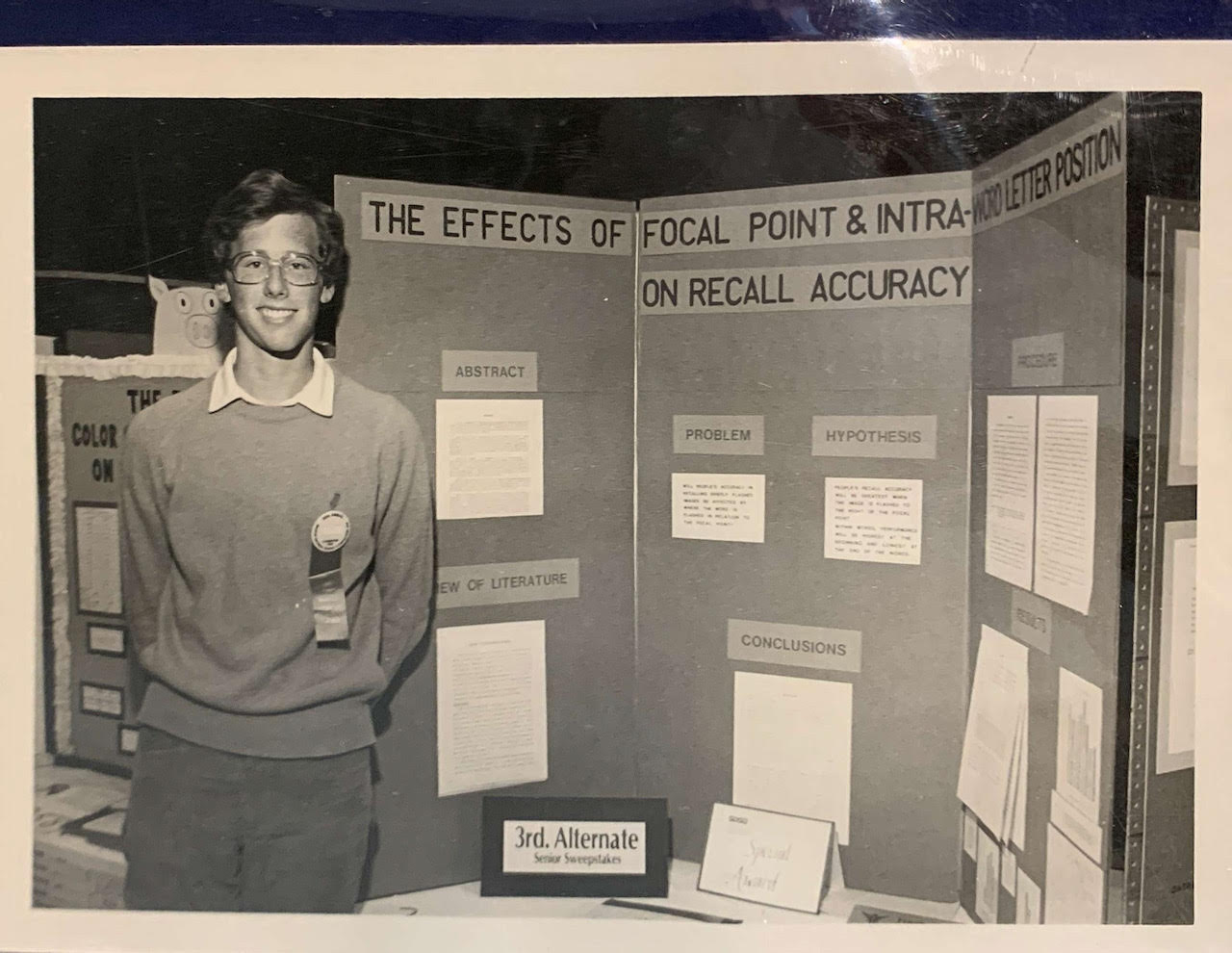 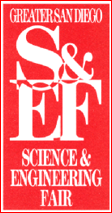 Introduction 

of 

Awards
Pickup Days
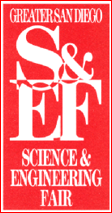 No mailing of awards
Pick up awards on Friday from 3:00pm – 6:00pm, Saturday 10:00am – 1:00pm, and Sunday from 12:00pm – 3:00pm at Balboa Park Activities Center (BPAC)
Pre-ordered T-Shirts can be picked up with award
Showcase is available on zFairs
Additional Awards information will be available on the GSDSEF website Sunday